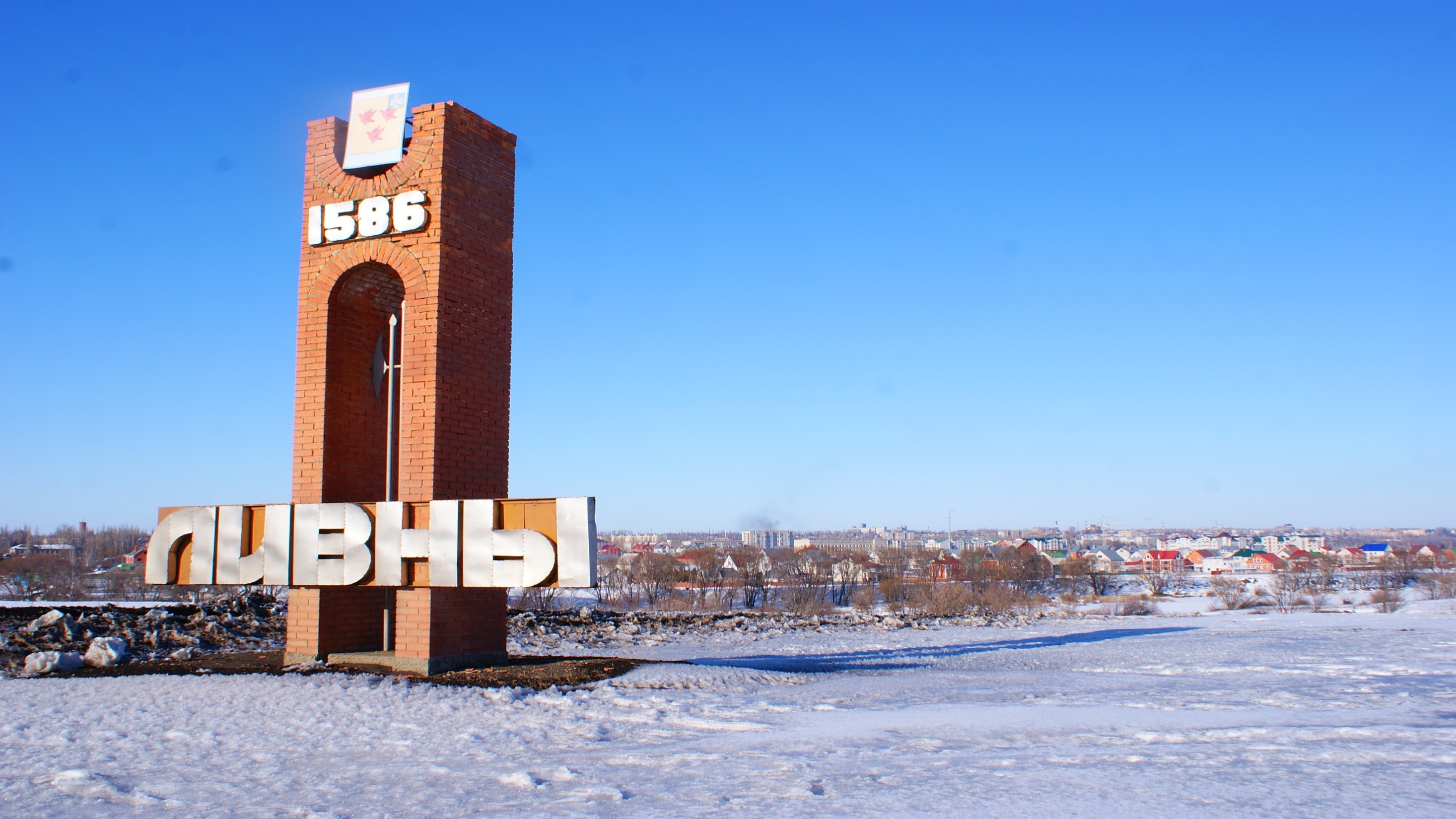 Бюджет города Ливны 
Орловской области
на 2018 год и на плановый период 2019 и 2020 годов
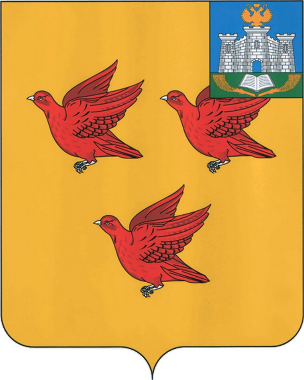 Основы составления проекта бюджета
Указы Президента Российской Федерации от 7 мая 2012 года
Прогноз социально-экономического развития города
Проект бюджета
Программы городского округа
Основные направления бюджетной и налоговой политики
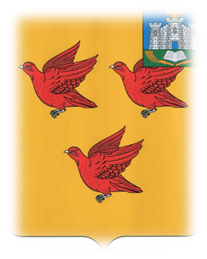 Динамика доходов бюджета города Ливны за 2017-2020 годы
млн. руб.
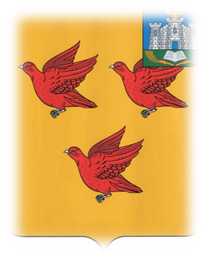 Программно-целевой метод планирования  расходов
В бюджете города в 2018 году предусмотрены средства на реализацию 15 муниципальных программ
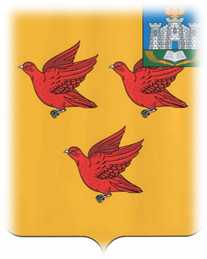 Доходы бюджета на 2018год 
                                                      828,0 млн. руб.
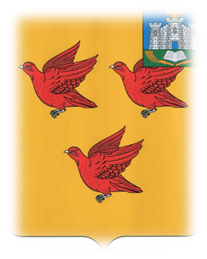 Структура  собственных доходов бюджета города Ливны на 2018 год
314,7 млн.руб.
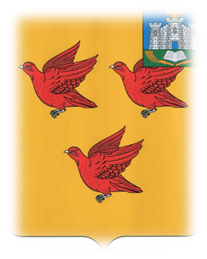 Структура  безвозмездных поступлений бюджета на 2018 год
513,3 млн. руб.
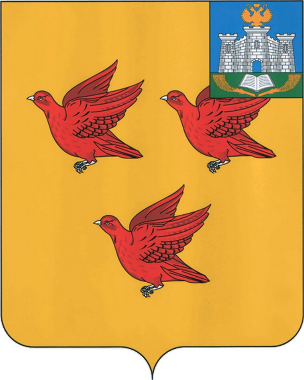 Динамика расходов социально-культурной сферы в бюджете города
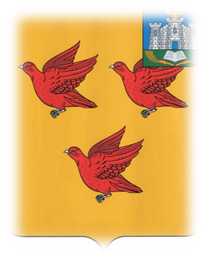 Структура расходов бюджета  на 2018год в       разрезе отраслей
802,4
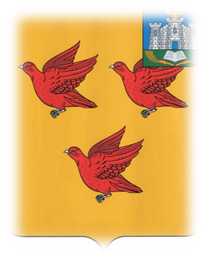 Структура расходов бюджета  в 2018году        на образование
802,4
15 детских дошкольных учреждений с численностью детей -2902, 
9 общеобразовательных школ с численностью обучающихся -5499, 
5 учреждений дополнительного образования с контингентом занимающихся -2688.
Расходы на инфраструктурное и экономическое развитие в 2018 году
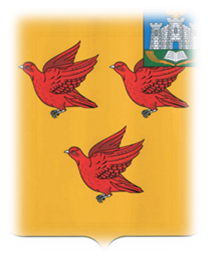 105,4 млн.руб.
Мероприятия по повышению безопасности движения на дорогах города -13,4 млн.руб.
Ремонт и содержание сети автомобильных дорог общего пользования местного значения и искусственных сооружений на них -79,3 млн.руб.
Взносы в региональный фонд за муниципальное жилье – 2,1 млн.руб.
Мероприятия  по благоустройству города,  содержание   кладбища, пляжа  -10,6 млн.руб.
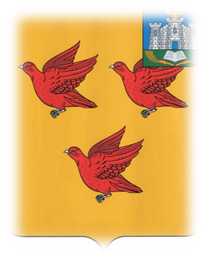 Структура расходов бюджета  на 2018год в       разрезе отраслей
802,4